ADSORPTION
by
Pranoy Pratik Raul
1
Content
Definition
Cause
Classification 
Isotherms
Applications
Only 12 slides
2
What is Adsorption?
Adsorption is a process that occurs when a gas or liquid solute accumulates on the surface of a solid or a liquid (adsorbent), forming a molecular or atomic film (adsorbate)
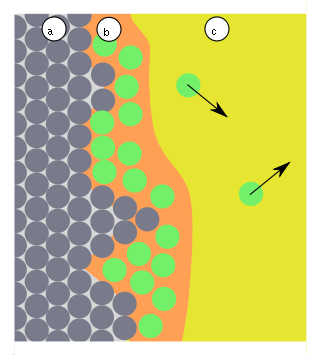 ADSORBENT
ADSORBATE
SOLUTION
3
Absorption vs. Adsorption
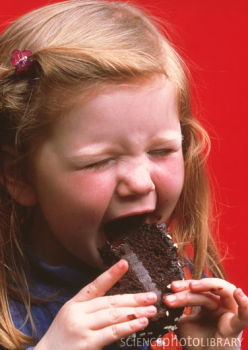 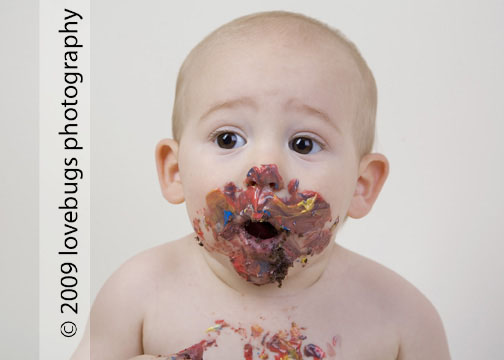 Bulk (Volume) 
Phenomenon
Surface Phenomenon
4
Why does Adsorption occur ?
Consequence of surface energy
Atoms on the surface experience a bond deficiency, because they are not wholly surrounded by other atoms
5
Types of Adsorption
6
Adsorption Isotherms
Plot of the amount of adsorbate on the adsorbent as a function of its pressure (if gas) or concentration (if liquid) at constant temperature.
Langmuir isotherm (adsorbed layer one molecule thick) 
Freundlich isotherm (Heterogeneous adsorbent surface with different adsorption sites) 
Brunauer, Emmett and Teller (BET) isotherm (molecules can be adsorbed more than one layer thick)
7
Freundlich Isotherm
Freundlich and Küster (1909)
Empirical formula:

Limitation: Fails at high pressures
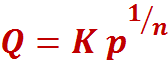 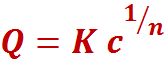 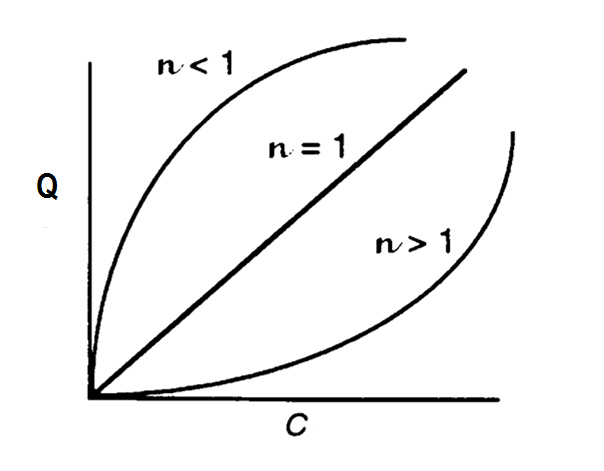 Q- Mass of adsorbate / mass of adsorbent
p- equilibrium pressure of adsorbate
c- equilibrium con. Of adsorbate in solution
K,n- constants
8
Langmuir Isotherm
Irving Langmuir (1916)
Assumptions:
Uniformity of sites			Non interaction
Common Mechanism		Monolayer  only
Semi-Empirical Formula:
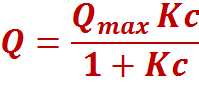 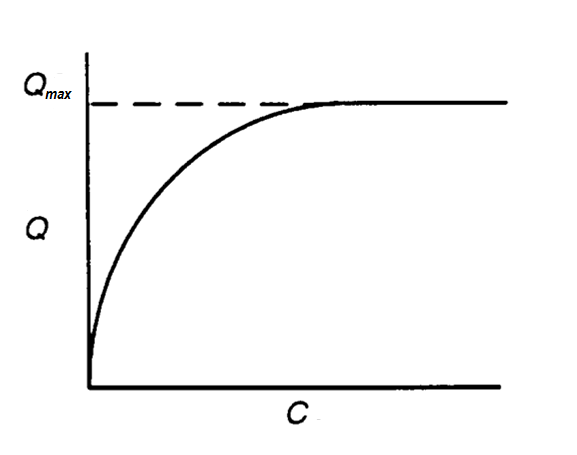 Q- Mass of adsorbate / mass of adsorbent
Qmax- Maximum Q to form a mono-layer
c- equilibrium con. of adsorbate in solution
K - constant
9
BET Isotherm
Stephen Brunauer, Paul Hugh Emmett and Edward Teller (1938)
Assumptions:
Multilayer		No Transmigration
Equal Energy	Langmuir to each layer
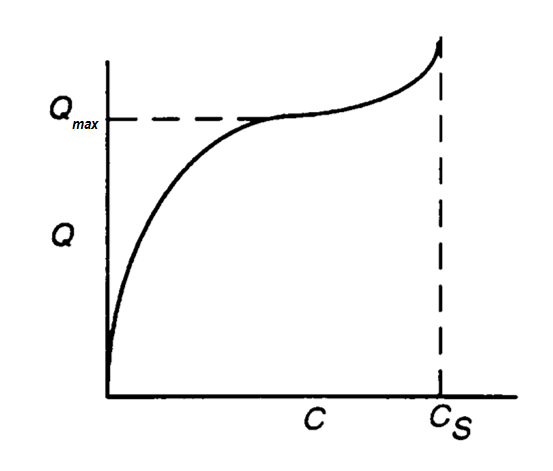 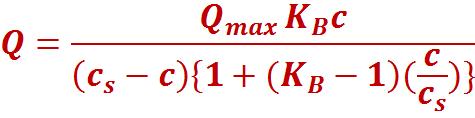 CS - saturation (solubility limit) concentration of the solute(mg/liter)
KB - a parameter related to the binding intensity for all layers.
10
Applications
Activated Carbon
Hydrophobic		Surface area-500m2/g
Waste water treatment
Decontaminant in pharmacy

Silica Gel and Zeolites
Hydrophilic  		Polar
Drying of process air
CO2 and Hydrocarbon removal from natural gas
Vapor Adsorption Refrigeration

Protein Adsorption on biomaterials(cells)
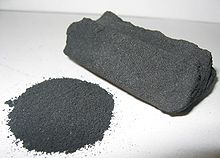 11
12